Zdajú sa ti pekné tieto obrázky?
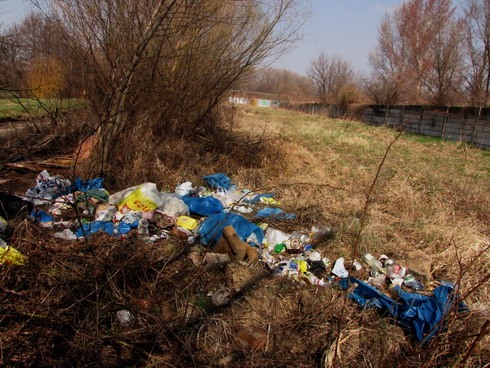 Chceš pomôcť zmeniť to?
Zaujímaš sa o životné prostredie?
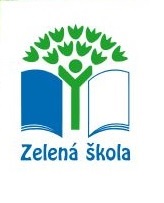 Si kreatívny, originálny a plný fantázie
Môžeš začať na svojej škole a priložiť ruku na svojej škole
Čo je projekt zelená škola???
Pomáha slovenským školám realizovať environmentálnu 
výchovu prepojenú s praktickými krokmi...
...pomáhajú znížiť celkový vplyv školy na životné prostredie
Hlavným cieľom programu Zelená škola
je pomôcť školám nájsť cestu zmeny, ktorá povedie 
k zdravšej, „zelenšej“ a aktívnejšej škole i spoločnosti
O čo ide v projekte zelená škola?
Pracovný tím tvorený zo žiakov školy , pedagógov a rodičov 
analyzujú súčasnú situáciu na škole 
v 6 oblastiach:

                         Voda                             odpad

                                               energia          
doprava a ovzdušie         zelené obstarávanie

                    zeleň a ochrana prírody
7 krokov k úspešnému zvládnutiu projektu
1. Kolégium Zelenej školy – akčná skupina a organizačný
garant programu na škole
Neváhaj a prihlás sa
Staň sa aj ty aktívnym členom skupiny.....
2. Environmentálny audit – 
                              analýza súčasného stavu školy,
ktorá je podkladom pre systematické plánovanie
Zisti čo najviac o fungovaní školy a jej vplyvu 
                                                                    na životné prostredie
... Ako to to vyzerá na škole so životným prostredím?
 
           ... čo sa dá zmeniť k lepšiemu...
3. Environmentálny akčný plán – dlhodobejšia vízia školy
pre zníženie ekologickej stopy rozpracovaná na čiastkové
ciele a aktivity
Cieľom je vytvorenie premysleného súboru aktivít, ktoré 
vedú k dosiahnutiu konkrétneho cieľa.
Pomôžu nám 3 základné otázky
2. Kde by sme chceli byť? – cieľ
1. Kde sme teraz? – súčasnosť
3. Ako sa tam dostaneme? – cesta
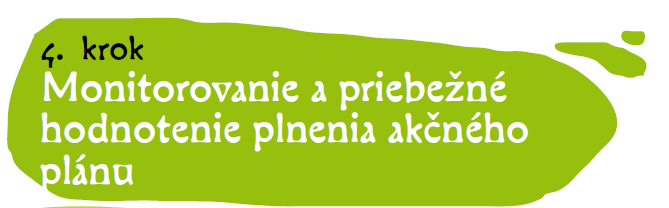 Cieľom je zabezpečiť plynulý proces dosahovania stanoveného cieľa...
Monitoring: Priebežne sledujeme plnenie EAP, či všetko
beží tak ako má....
Vyhodnocovanie: Vyhodnocujeme našu úspešnosť
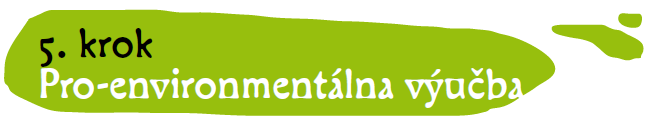 Cieľom tohto kroku je zapojenie všetkých žiakov, ale aj zamestnancov školy do praktickej environmentálnej výchovy a do praktických aktivít programu Zelená škola.
Separuj odpad...
smeti patria do koša....
...maj rád svoje okolie...
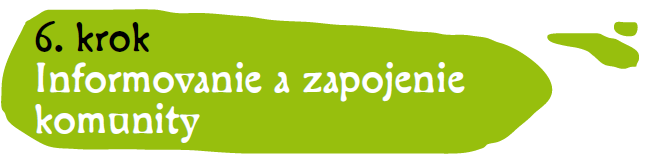 Cieľom informovania a zapájania školskej a širšej komunity
do programu Zelená škola je získanie podpory pre uskutočnenie
zmien na úrovni školy a obce, ale aj environmentálna
osveta obyvateľstva.
Čím viac ľudí bude vedieť, že sa snažíme o dobrú vec, tým viac priateľov a podporovateľov stretneme.
Spropaguj svoju aktivitu slovne, písomne, graficky....buď aktívny...
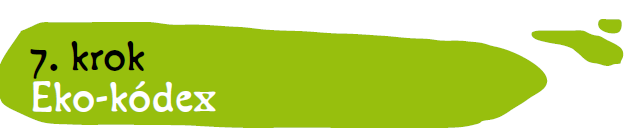 Cieľom vypracovania Eko-kódexu školy je verejné
    prehlásenie postojov a hodnôt školy vo vzťahu 
                                       k ochrane životného prostredia.
...žiakmi umelecky stvárnené hodnoty a profilácia
školy na environmentálnu výchovu...
Tak neváhaj... Aktivizuj sa... Zapoj sa a pomôž sebe,
                 svojej škole a životnému prostrediu
Buď aktívny kreatívny a všímaj si svoje okolie
Najväčšou odmenou za našu drinu nie sú veci, ktoré získame, ale to kým sa staneme.
 John Ruskin